স্বাগতম
শুভেচ্ছা
শিক্ষক পরিচিতি
রৌশন আরা বেগম
প্রভাষক (বাংলা)
হবিগঞ্জ  হাই স্কুল অ্যান্ড কলেজ
পাঠ শিরোনাম
শ্রেণিঃ একাদশ
বিষয়ঃ বাংলা ১ম কবিতা 
আলোচ্য বিষয় ঃসোনার তরী
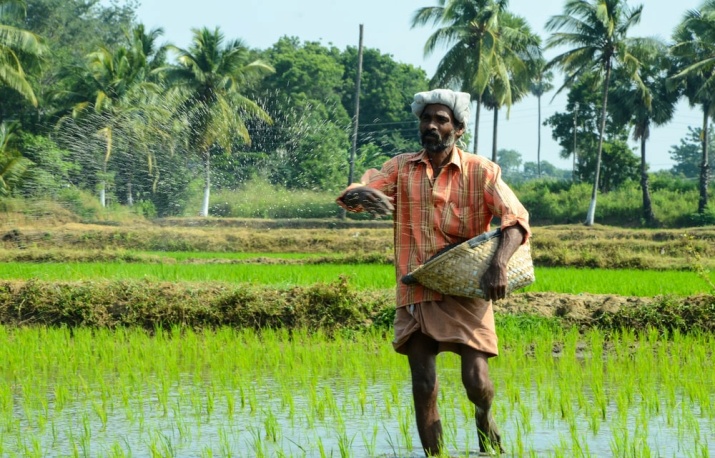 শিখনফলঃ
এ পাঠ শেষে শিক্ষার্থী যা জ্ঞান লাভ করবেঃ
ছবি
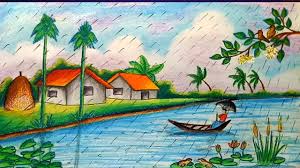 ১।সোনার তরী কবিতায় অর্ন্তলীন জীবনদর্শন সর্ম্পকে 
অবহিত হবে।
২।বর্ষাকালে নদী তীরের দৃশ্য ও ক্ষুরধারা স্রোত সর্ম্পকে
জানতে সচেষ্ট হবে।
৩। রুপক কবিতা কি ? রুপক কবিতা সর্ম্পকে অবহিত
হবে।
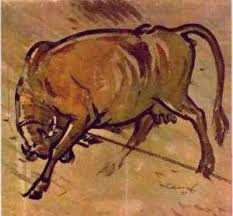 শিল্পাচার্য ঃ জয়নুল আবেদিন
সংগ্রাম
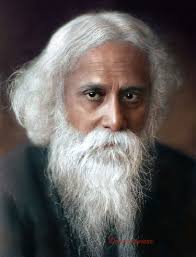 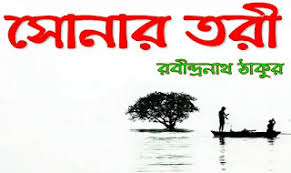 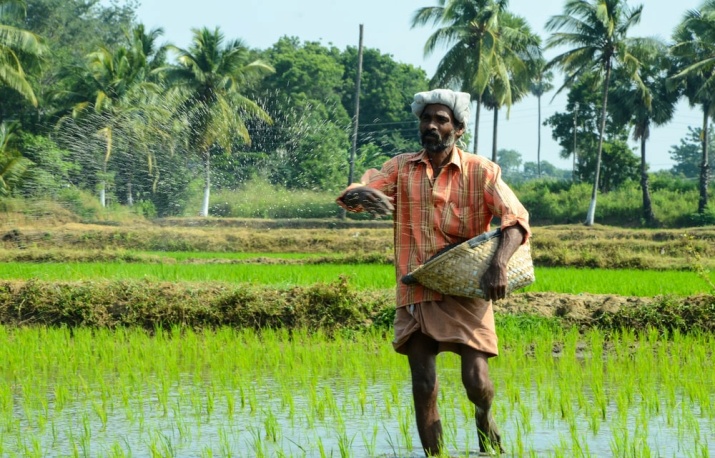 কৃষকের জীবনদর্শন
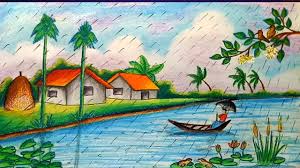 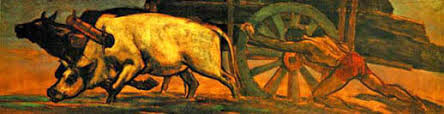 যে কবিতায় রূপ নির্মাণে বিভিন্ন ধরনের চতুরতার বা কৌশল অবলম্বন করা
হয় তাকে রূপক বলে।
রূপক অর্থ হচ্ছে অন্য কিছুকে বোঝাচ্ছে।
রূপক ২প্রকার
১।আপতদৃষ্ট ভাববস্তু
২।অর্ন্তিহিত ভাববস্তু
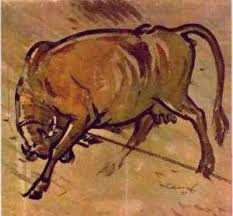 ধন্যবাদ